Lab safety
LT: I will become familiar with lab safety vocabulary, rules and safety equipment locations within the science classroom. 
CW: Vocabulary page, room map and some safety rules.
HW: Complete vocab page, map  and some safety rules.
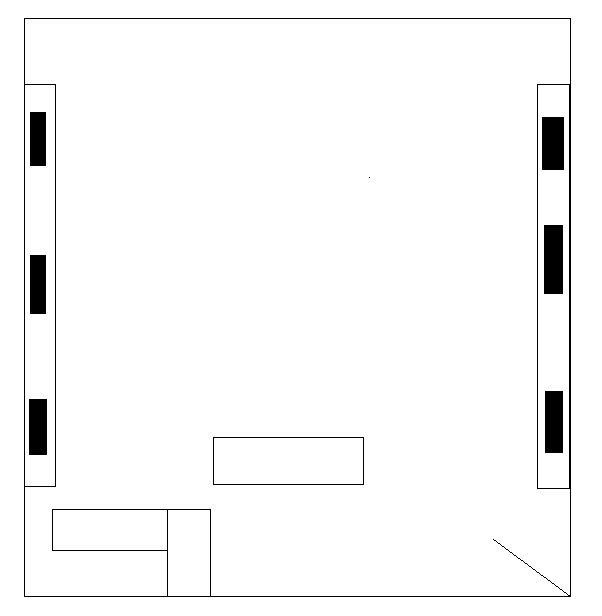 We are going to watch a video about  lab safety please add this entry into your ISN
Science video on lab Safety
Lab Safety